مواقع التدريسيين
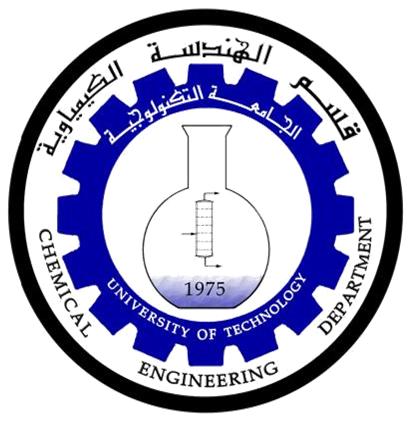 نبذة عن الموقع
هو عبارة عن موقع الكتروني ضمن موقع الجامعة التكنولوجية الالكتروني حيث يوفر مواقع التدريسين صفحة الكترونية خاصة بكل تدريسي في الجامعة يستطيع الزائر من خلالها معرفة السيرة الذاتية والبحوث والنشاطات لكل تدريسي في الجامعة التكنولوجية
الواجهة الرئيسية للموقع
اولاً : تسجيل جديد
عند أختيار هذه الواجهة يتم ملئ أستمارة المعلومات المطلوبة من الأستاذ للحصول على صفحة خاصة به ضمن الموقع ويحتوي على نموذج أستمارة لملئ المعلومات لتسهيل عملية التسجيل وتجاوز المشاكل الممكن حصولها.
أستمارة التسجيل
نموذج ملئ الأستمارة
بعد اكتمال عملية التسجيل وادخال بياناته بشكل صحيح تظهر له رساله بأتنظار عملية تفعيل الصفحة الخاصة به من قبل المشرف .
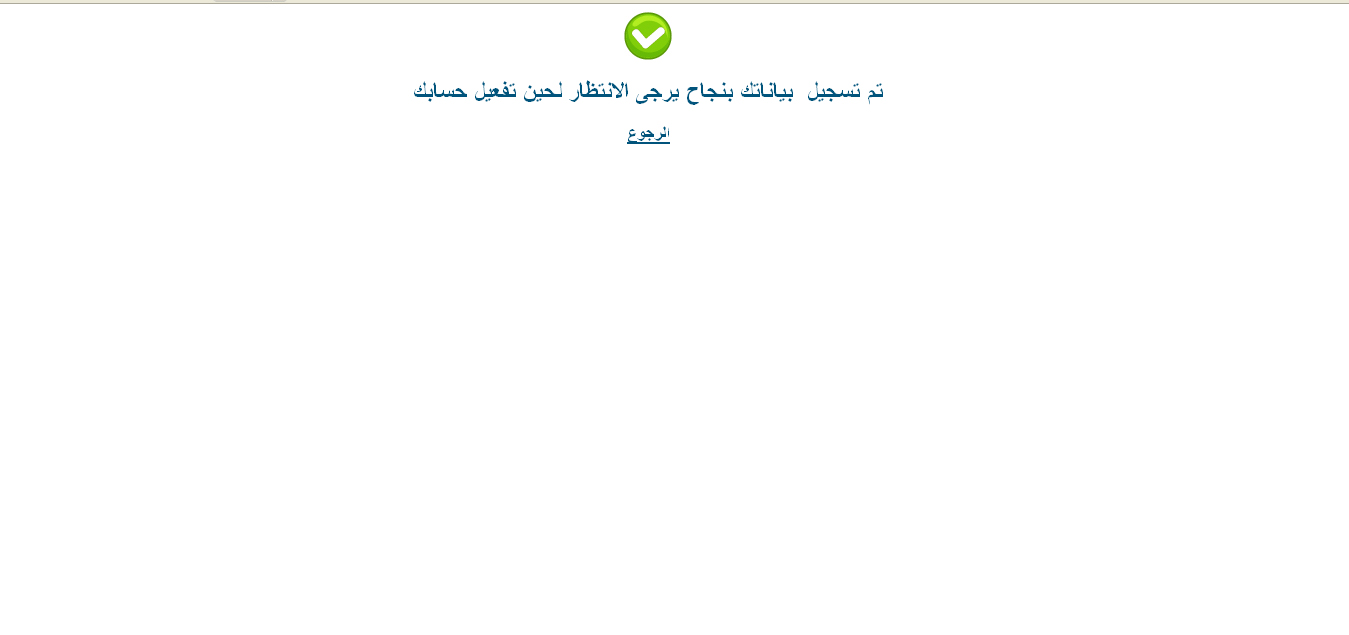 ثانياً : واجهة دخول التدريسين
وتضم عدة واجهات :
أ -تعديل البيانات : تمكن التدريسي من تعديل المعلومات التي قام بأدخالها عند التسجيل في حالة حدوث خطا عند التسجيل أو حصول تغيير في بعض المعلومات المدخلة مثل القسم او الشهادة الحاصل عليها .... وغيرها .
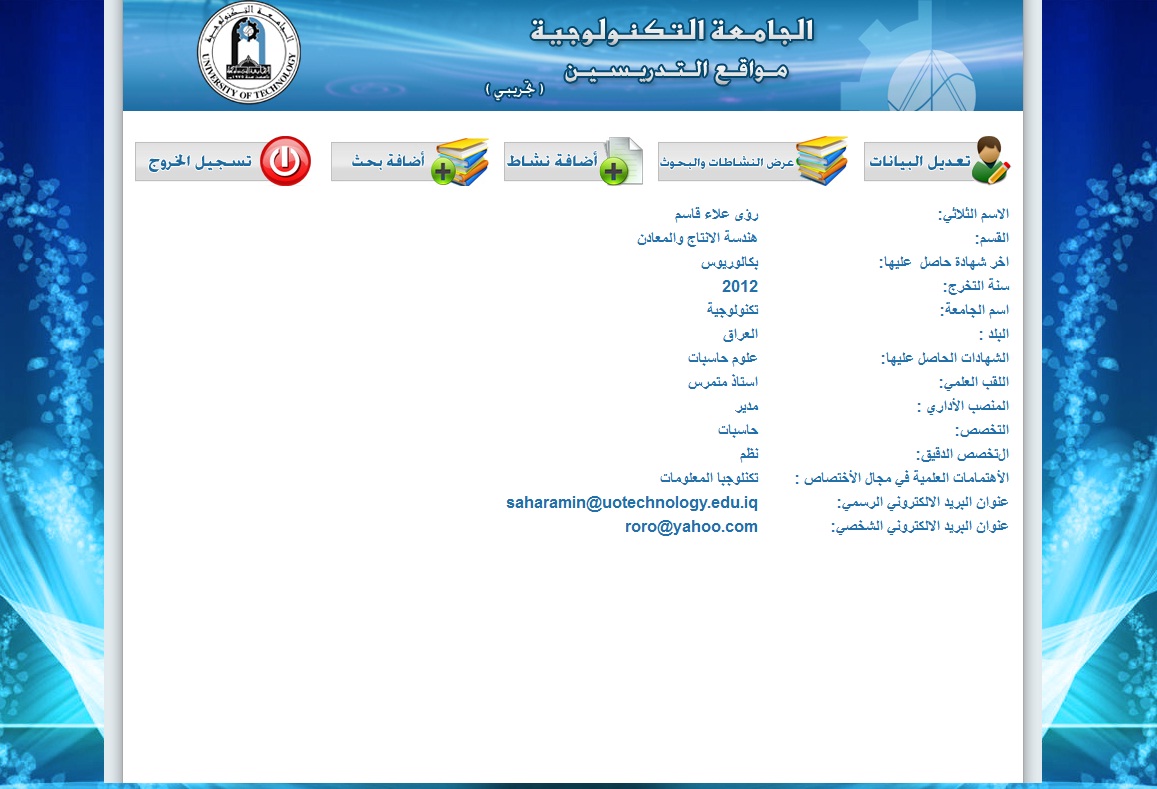 عند الضغط هنا تظهر واجهة التعديل
واجهة تعديل البيانات للتدريسي
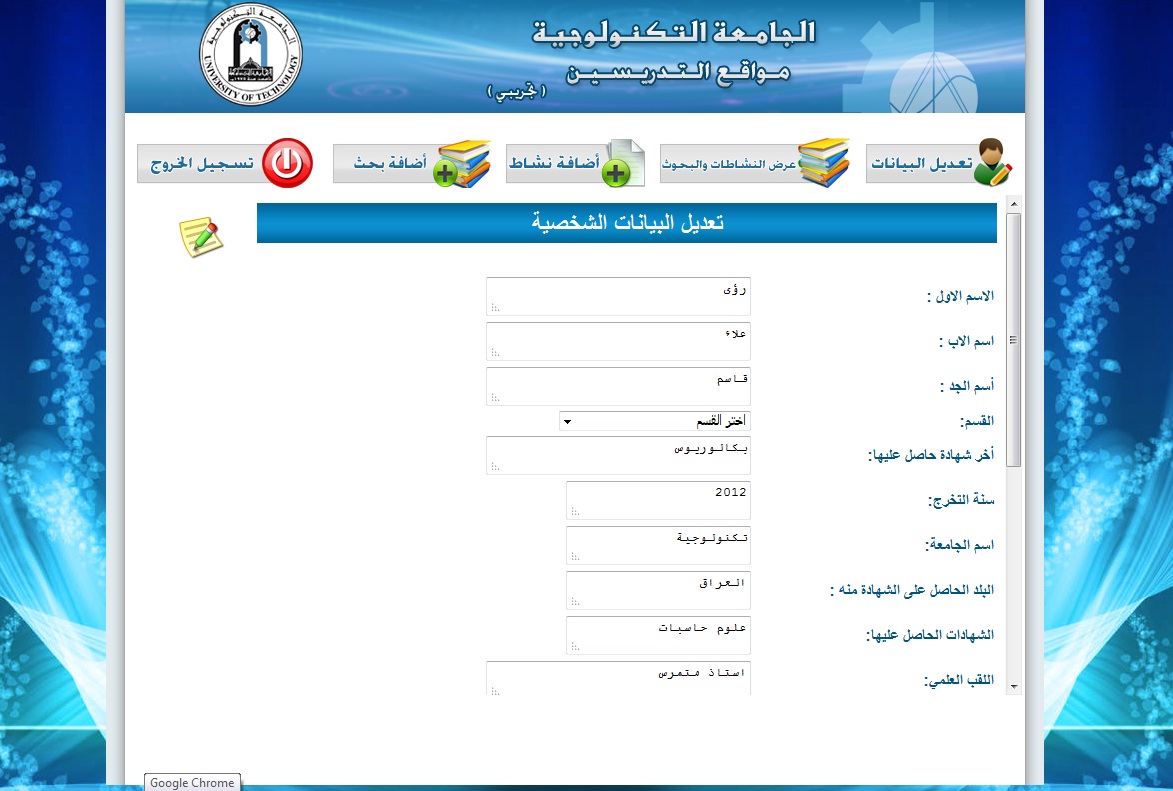 ب -أضافة نشاط : تمكن هذه الواجهة التدريسي من أضافة النشاطات والأعلانات  الخاصة به الى الصفحة الالكترونية له على الموقع .
عند الضغط هنا تظهر صفحة أضافة الاعلان
ج -أضافة أعلان : تمكن هذه الواجهة التدريسي من أضافة الأعلانات  الخاصة به الى الصفحة الالكترونية له على الموقع .
د-أضافة بحث : هذه الواجهة تمكن التدريسي من رفع البحوث الخاصة به على صفحته الالكترونية ضمن الموقع على أن لايتجاوز حجم الملف المرفوع ( 5 )  ميجابايت .
ه -عرض النشاطات والبحوث : هذه الواجهة تعرض للتدريسي جميع النشاطات والاعلانات والبحوث التي قام برفعها على صفحته الالكترونية وتمكنه  ايضاً من القيام بعملية التعديل عليها أو بعملية حذفها .
احدى واجهات التعديل في واجهة عرض النشاطات والبحوث
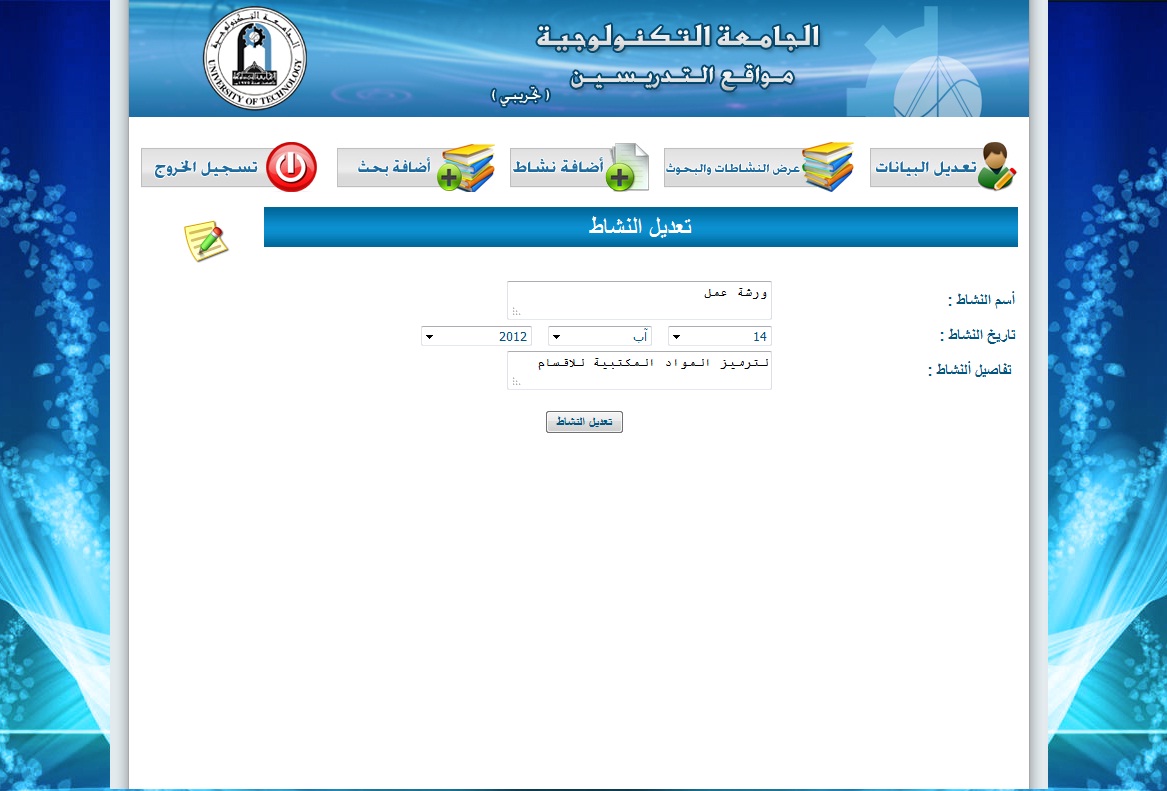 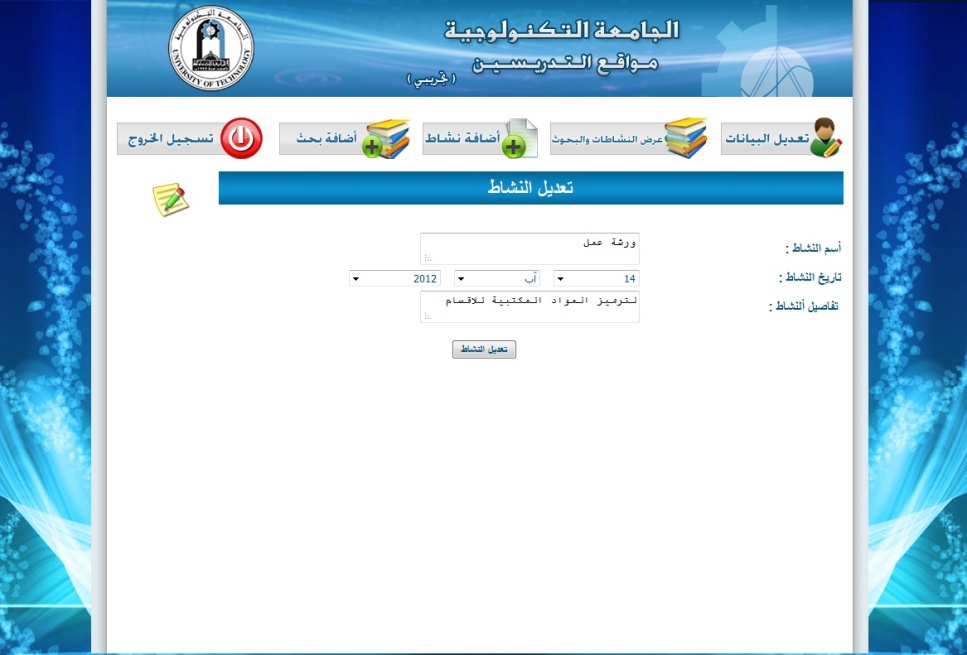 ثالثاً : واجهة دخول المشرفين
هي صفحة خاصة بمشرف كل قسم تظهر هذه الواجهة لائحة بأسماء التدريسين الذين قاموا بملئ أستمارة التسجيل على الموقع وحسب كل قسم وبه عدة خيارات لعملية تأكيد التسجيل الخاصة بالتدريسين من قبل أعضاء أرتباط الموقع الالكتروني في الأقسام العلمية للجامعة وهي :
هذه مجموعة من الاساتذه الذين قاموا بعملية التسجيل
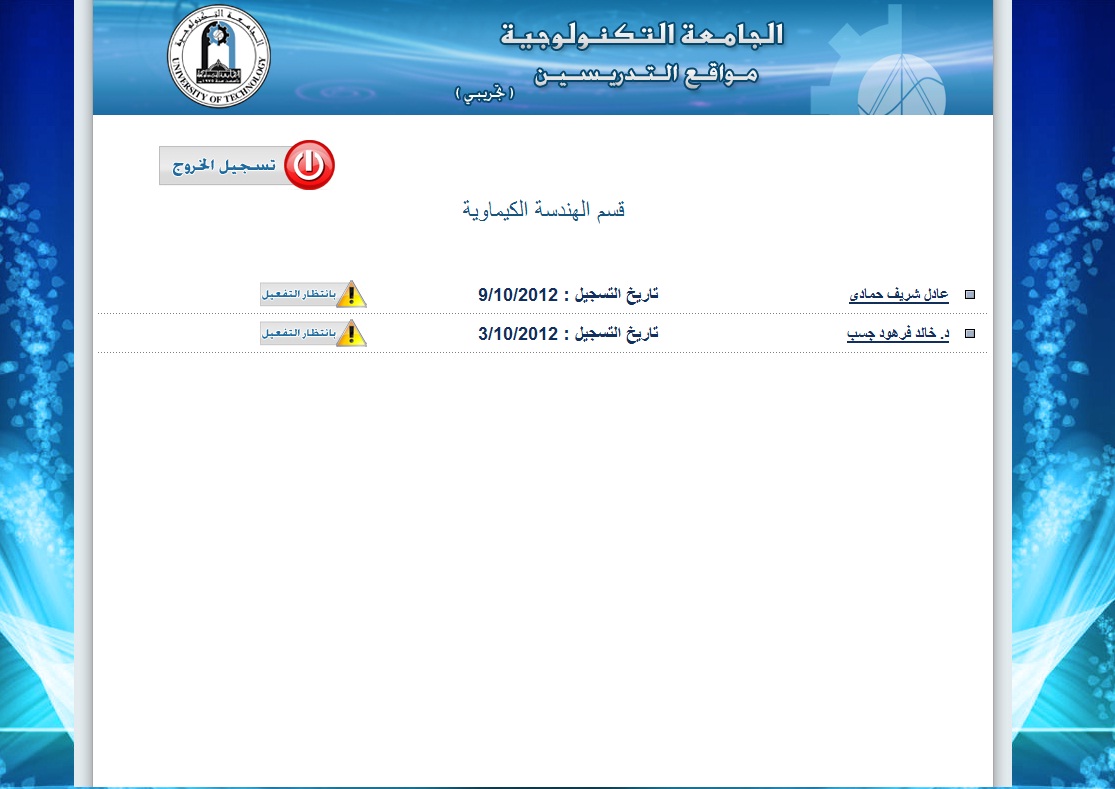 أ-تأكيد التفعيل : بعد تأكد عضو الأرتباط للقسم من المعلومات المدخلة من قبل الأستاذ سوف يقوم بتفعيل حساب الأستاذ ليتمكن من أستخدام صفحته على الموقع والدخول الى لوحة التحكم الخاصة به .
عند الضغط على هذا الاختيار تظهر له لصفحة التالية
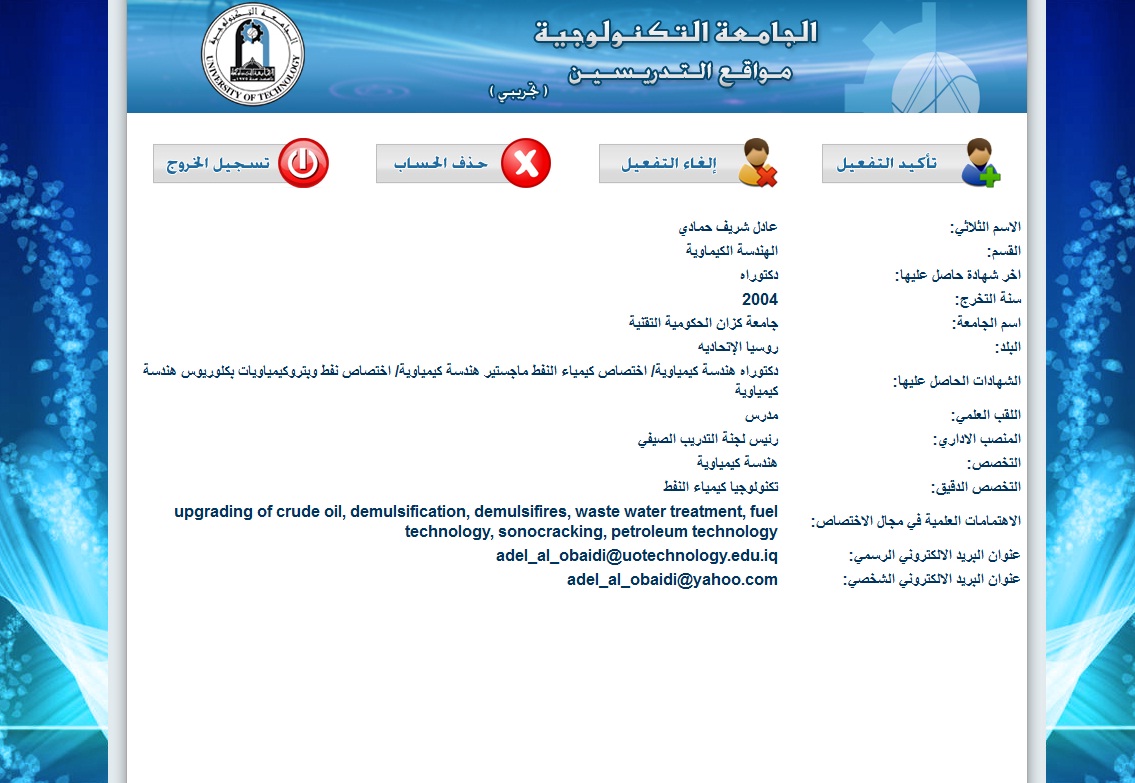 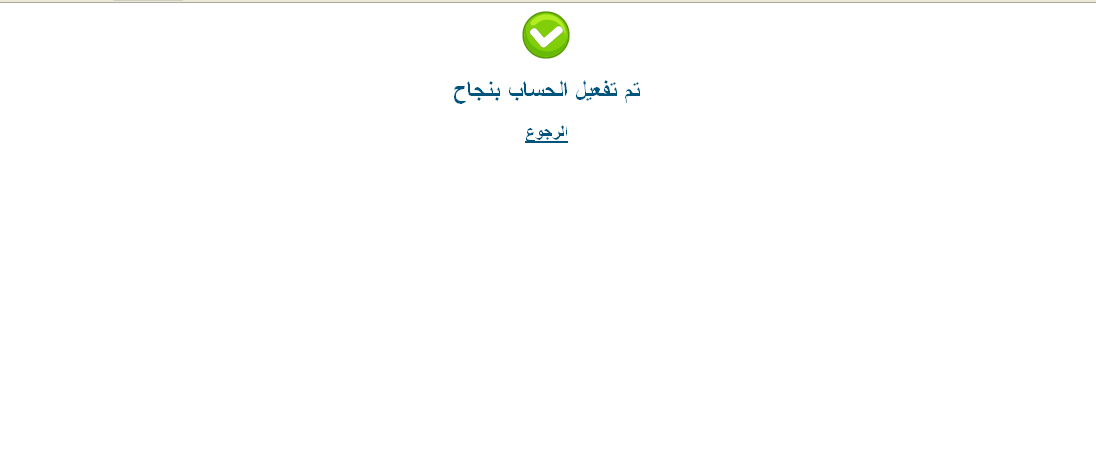 ب-ألغاء التفعيل : يستطيع عضو الأرتباط من ألغاء تفعيل حساب أي أستاذ ضمن القسم التابع له من خلال هذه الواجهة وتعطيل حسابه على الموقع ويمكن أعادة تفعيله مرة ثانية  .
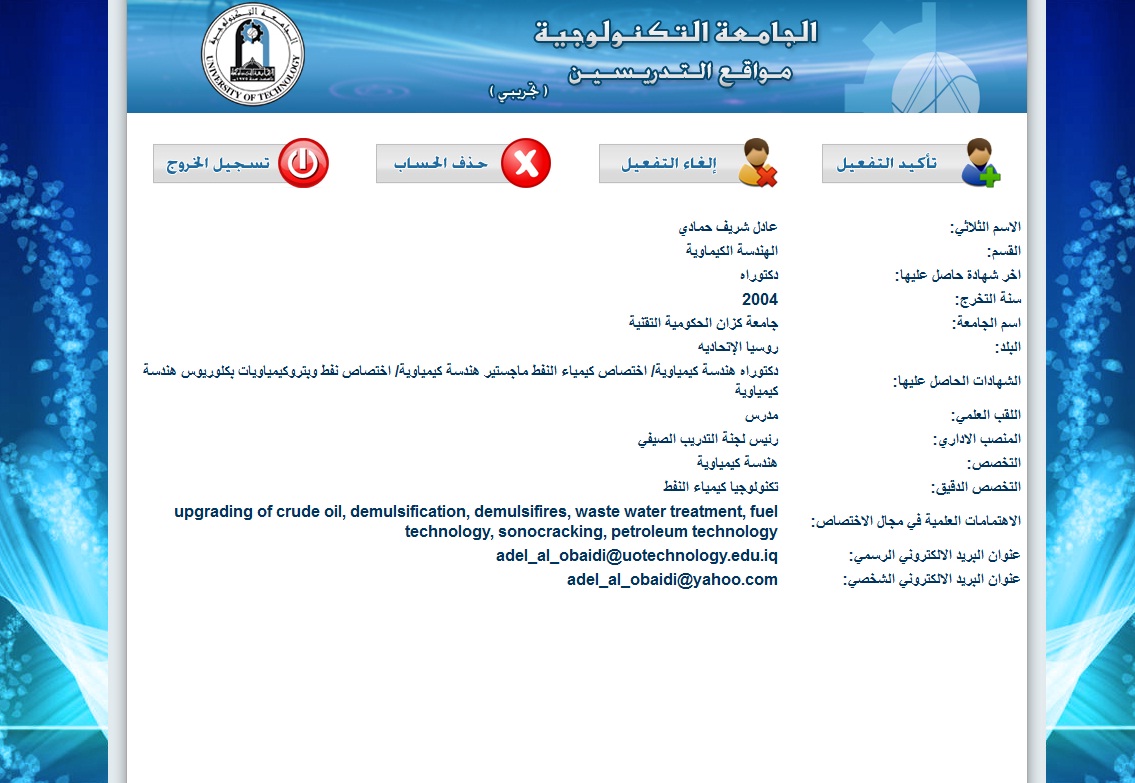 الغاء عملية التفعيل
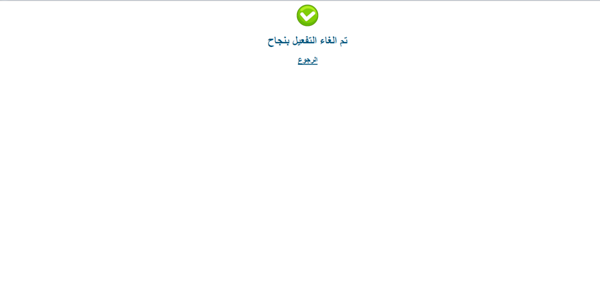 ج-  مسح الحساب : يقوم هذا الاجراء بمسح المعلومات الخاصة بحساب الأستاذ ولايمكن أعادة تفعيل الأستاذ بعد عملية الحذف .
عند الضغط هنا تظهر له صفحة لتأكيد عملية الحذف
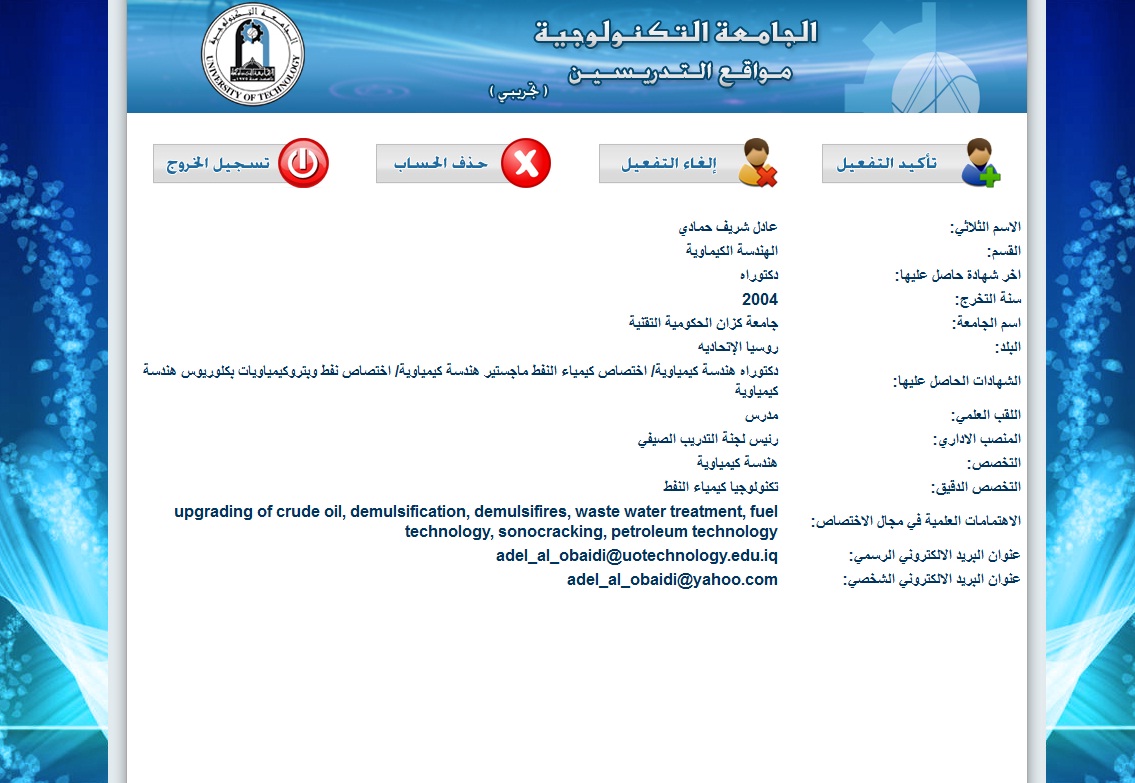 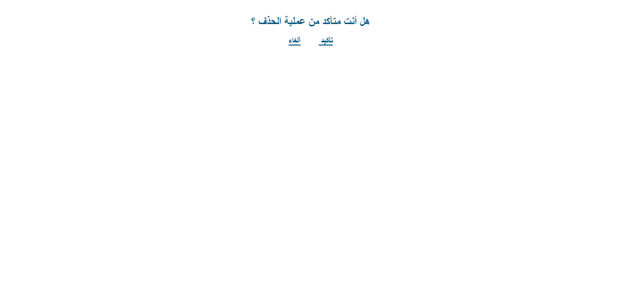 الغاء عملية الحذف
عند الضغط على تأكيد يقوم بحذف الحساب
رابعاً : الأقسام العلمية في الجامعة
عند الدخول على أي قسم من الأقسام العلمية سوف نجد أسماء الأساتذة الذين قاموا بعملية التسجيل مسبقاً على مواقع التدريسين وعند الدخول على صفحة  أي تدريسي سوف تظهر السيرة الذاتية الخاصة به أضافة الى البحوث والاعلانات ونشاطاته الخاصة .
عند الضغط على القسم سوف تظهر الواجهة التالية
واجهة التي تظهر للزائر عند الدخول لصفحة القسم
أسم التدريسي  الذي تم اختياره من قبل المتصفح
الصفحة الخاصة بالتدريسي التي تظهر للزائر
التوصيات الخاصة بالموقع
ضرورة التسجيل على البريد  الألكتروني الرسمي ضمن نطاق الجامعة من قبل أعضاء الهيئة التدريسي ليتسنى لهم التسجيل على الموقع .
 حث التدريسيين على التسجيل وتحديث البيانات بشكل دوري .
 لمزيد من المعلومات أو الأستفسار حول الموقع أرسال رسالة الى العنوان البريدي :-
         teacherwebsite@uotechnology.edu.iq))